ITSS
Fait par Charles-Antoine Giroux
Morpions
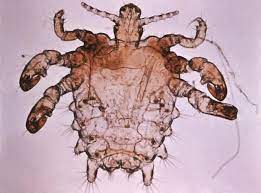 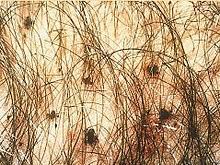 Poux de pubis
Phtirus    pubis
Transmission
Classification: parasite
Traitement: Shampoing
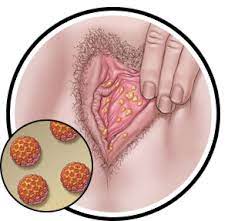 VpH
Virus du papillome humain
Nom scientifique
Transmition Relation sexuelle
Clasification Virus
Traitement vaccin ou Lazer ou azote liquide
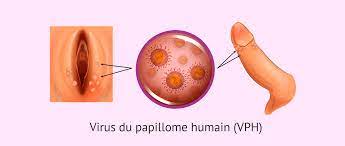 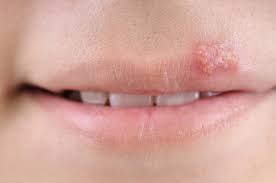 Herpès
Feux sauvage
Herpes simplex   
Transmition Relation sexuelle
Classification virus
Traitement crème
Vaginite à levure
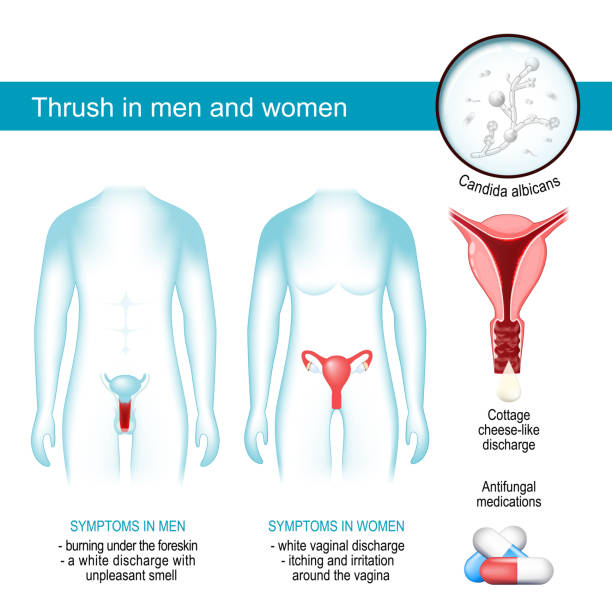 Nom scientifique Tricomonas vagi
Tranmition Relation sexuelle
Clasification Protiste 
Traitement crème
Jaunisse
Nom scientifique VHB
Transmition Relation Sexuelle
Classification virus
Traitement Vaccin
Hépatite B
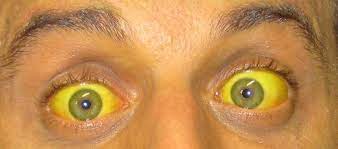 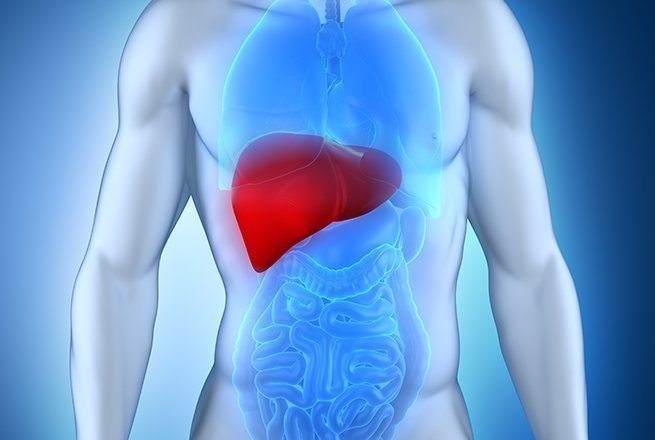 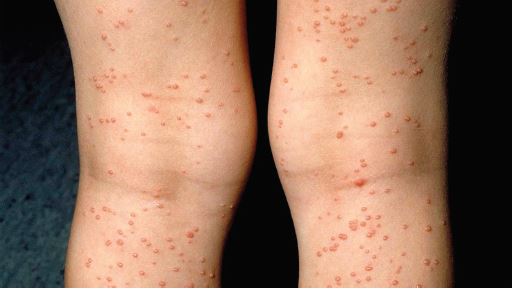 VIH
Sida
Transmition Relation Sexuelle
Classification Virus
Traitement  Soulagement trithérapie
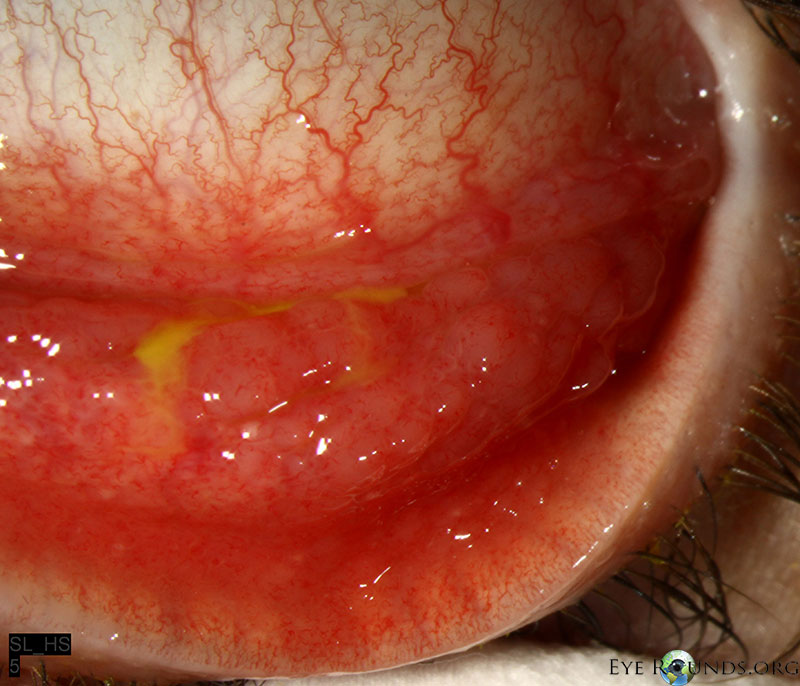 Chlamydia
Chlamydia trachomatis
Transmition Relation sexuelle
Classfication bactérie
Traitement antibiotique
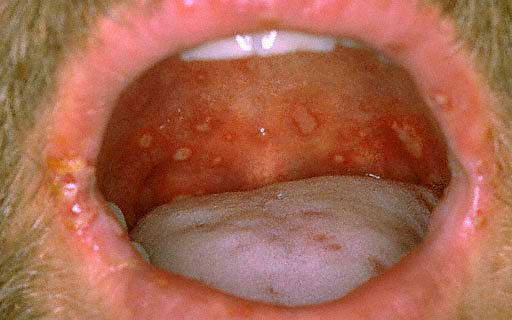 Gonornée
Pisse Chaude
Transmition Relation sexuelle
Classification bactérie
Traitement antibiotique
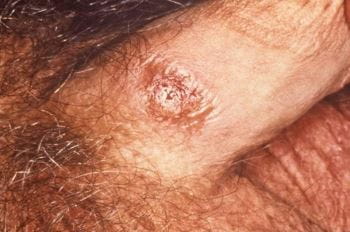 Syphilis
Treponema pallidum
Transmition Relation sexuelle
Clasification Bactérie
Traitement antibiotique